Region 1: Kenosha, Milwaukee, Ozaukee, Racine, Walworth, Washington, Waukesha.
Region 2: Adams, Columbia, Dane, Dodge, Fond du Lac, Green Lake,  Jefferson, Marquette, Rock, Waushara
Region 3: Crawford, Grant, Green, Iowa,  Lafayette, Juneau, Richland, Sauk
Region 4: Clark, La Crosse, Ho Chunk, Jackson, Monroe, Trempealeau, Vernon
Region 5: Brown, Calumet, Door, Kewaunee, Manitowoc, Menomonee Tribe, Oneida Tribe, Outagamie, Shawano, Sheboygan, Stockbridge-Munsee Tribe, Waupaca, Winnebago
Region 6: Florence, Forest, Forest Cty Potawatomi, LDF Tribe, ADRC-CW, Marinette, Oneida, Portage, Sokaogon Chippewa Tribe, Taylor, Vilas, 
Region 7: Buffalo, Chippewa, Eau Claire, Dunn, Pepin, Pierce, St. Croix Cty.
Region 8: Ashland, Bad River Tribe, Barron, Bayfield, Burnett, Douglas, Iron, LCO Tribe, Price, Polk, Red Cliff Tribe, Rusk, Sawyer, St. Croix Tribe, Washburn,
$
Bayfield
Douglas
Iron
8
Vilas
Ashland
Washburn
Florence
Price
Forest
Burnett
Oneida
Sawyer
Marinette
Polk
Rusk
6
Lincoln
Barron
Langlade
Taylor
St. Croix
Chippewa
Marathon
Menominee
'
Clark
Oconto
Dunn
7
Pierce
Shawano
Door
5
Eau Claire
Pepin
Kewaunee
Portage
Waupaca
Buffalo
Tremp
-
ealeau
Brown
4
Outagamie
Jackson
Wood
Manitowoc
Waushara
Monroe
Calumet
Winnebago
Adams
La Crosse
Green
Lake-
Juneau
Marquette
Fond du Lac
Sheboygan
Vernon
Sauk
Columbia
Washing-ton
Richland
Dodge
Crawford
Ozaukee
2
Waukesha
Jefferson
3
Milwaukee
Iowa
1
Key
      Tribal aging offices

        Pam VanKampen
   Jean Lynch
       Lori Fernandez
Dane
Grant
Green
Rock
Walworth
Racine
Lafayette
Kenosha
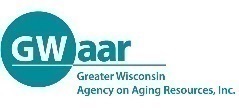 Revised 
7/12/20